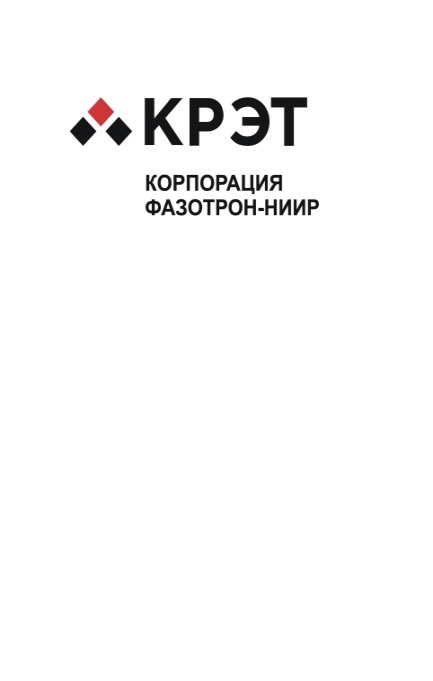 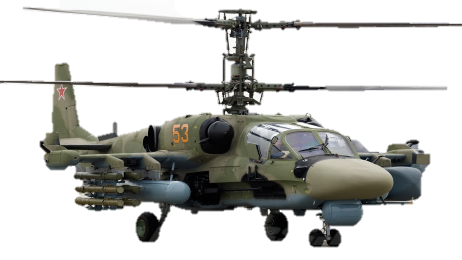 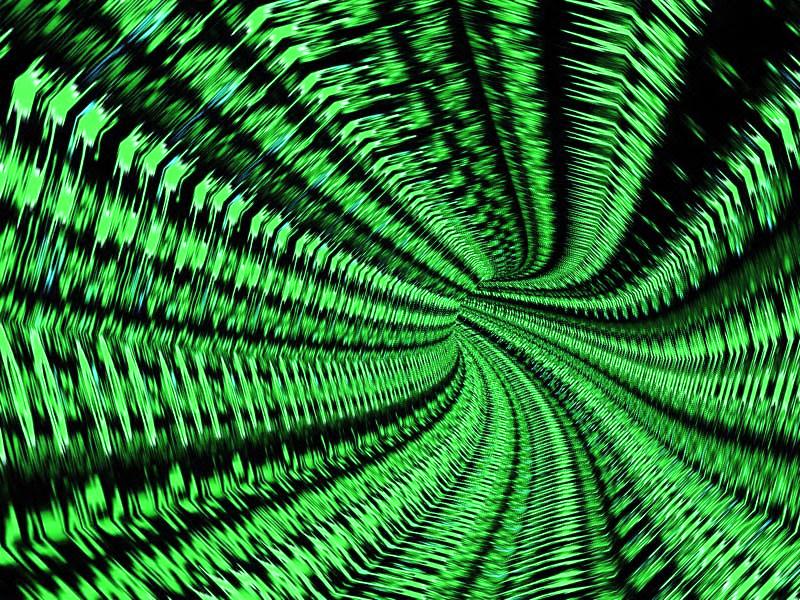 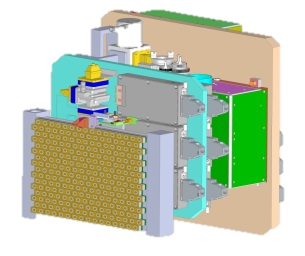 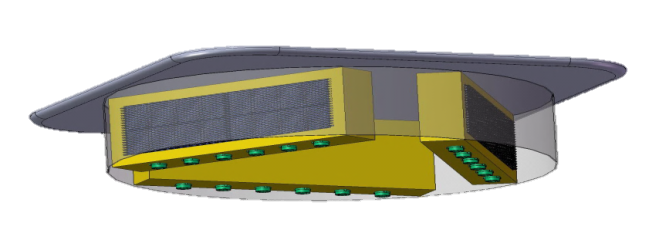 Перспективы развития вертолетных БРЛС 
широкого применения
2017  -  АО «Корпорация «Фазотрон-НИИР»  -   www.phazotron.com -
1 стр.
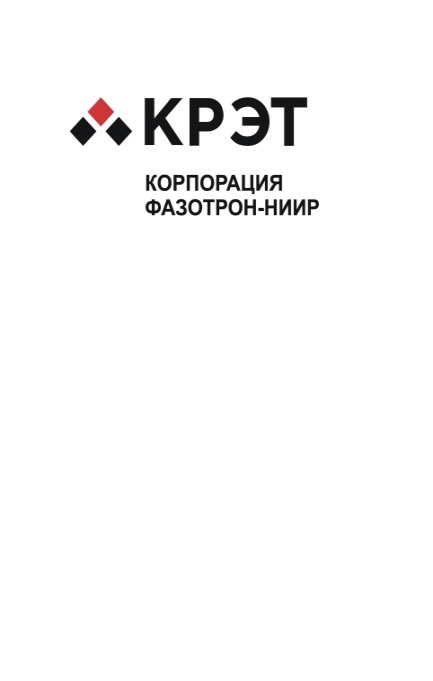 НАЗНАЧЕНИЕ БРЛС
- обзор земной (морской) поверхности, обнаружение береговой черты, обнаружение заданных ориентиров;
- картографирование земной поверхности в режиме высокого разрешения (ВР);
- поиск подвижных и неподвижных наземных (надводных) объектов;
- взятие на сопровождение и определение координат радиоконтрастных объектов;
- корректировка навигационного комплекса;
- обзор воздушного пространства и обнаружение воздушных объектов;
- обнаружение гидрометеообразований;
- осуществление информационного обеспечения маловысотного полета; 
- обнаружение радиомаяков-ответчиков;
- выдача информации для совмещения с цифровой картой местности;
- возможна реализация передачи информации для управляемого вооружения;
- при необходимости, обеспечение совместной работы с аппаратурой ГО.
2011  -  ОАО «Корпорация «Фазотрон-НИИР» -
2 стр.
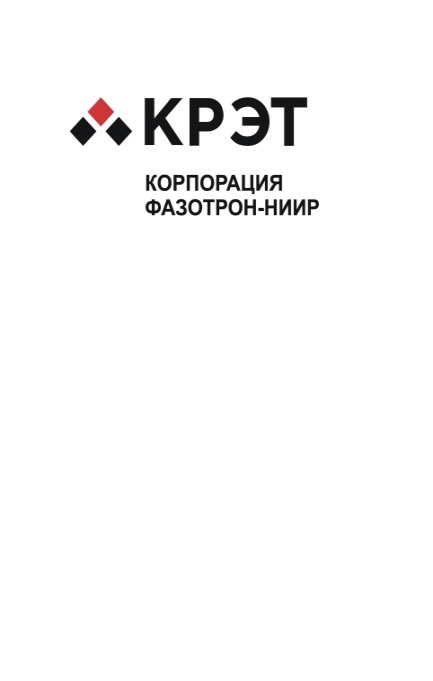 ТАКТИКО-ТЕХНИЧЕСКИЕ ХАРАКТЕРИСТИКИ
Режим «Метео»:
- дальность обнаружения осадков с интенсивностью при 40 дБZ			150км
- дальность обнаружения турбулентности					70км
 Режим «Воздух-Воздух»
- дальность обнаружения воздушных объектов  с ЭПР 5м2 				90 км
Режим "Воздух - Поверхность":
- дальность обнаружения объектов с ЭПР 3000 м2 в Х диапазоне          		 	радиогоризонт
- дальность обнаружения объектов с ЭПР 250 м2 в Ка диапазоне			до 32 км
- дальность обнаружения объектов с ЭПР 250 м2 в Х диапазоне			до 125 км
- дальность обнаружения объектов с ЭПР 10 м2 в Ка диапазоне			до 20 км
- дальность обнаружения объектов с ЭПР 10 м2 в Х диапазоне			до 35 км
- линейное разрешение по дальности					до 6 м
- угловое разрешение по азимуту в Ка диапазоне 				до 0,80
- угловое разрешение по азимуту в Х диапазоне 				до 3,20
Режим высокое разрешение (ВР)	
- линейное разрешение по дальности					до 1,5×1,5м
* - прорабатывается возможность реализации разрешение				до 0,4×0,4м
Параметры зоны обзора: 
- в горизонтальной плоскости						±600; ±900; 3600
- в вертикальной плоскости						±300
Время непрерывной работы 						5 часов
Время готовности к работе с момента подачи электропитания			3 мин.
Надежность:
- средняя наработка на отказ						3000 часов
- срок службы							25 лет
Масса   							80кг
Электропитание:						от борт сети 200 В, 400 Гц и +27 В.
3 стр.
2017  -  АО «Корпорация «Фазотрон-НИИР»  -   www.phazotron.com -
R,км
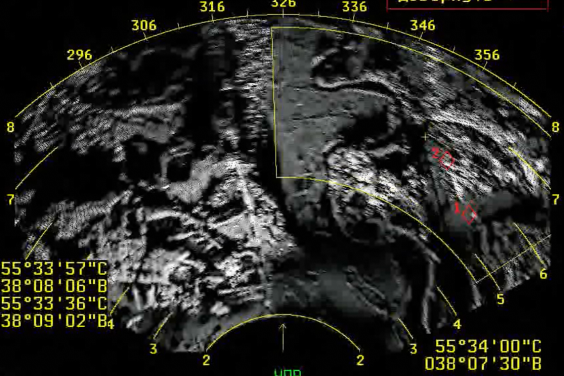 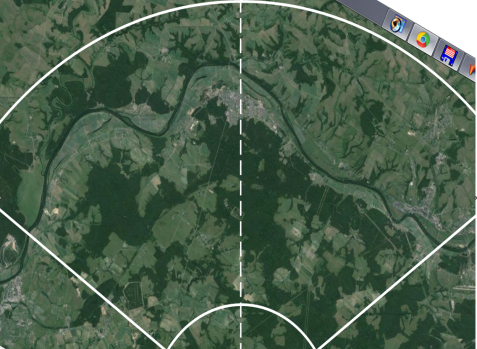 Аэрофотосхема
32
р. Ока
ЛЭП
-600
+600
16
а)
Δβ = 1200
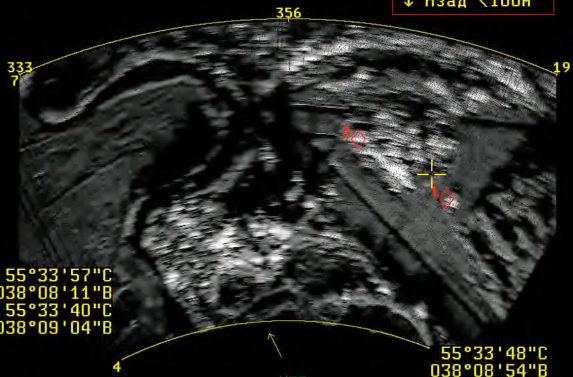 8
а)
б)
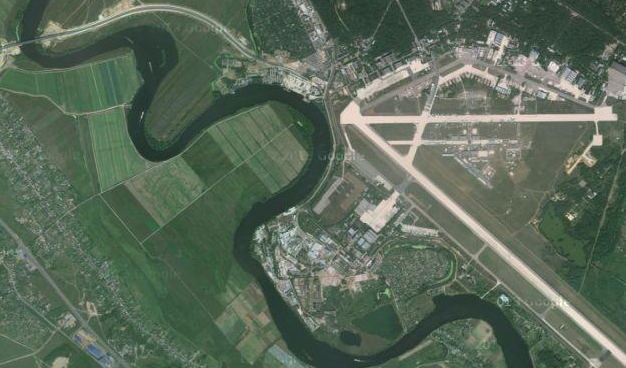 РЛИ в режиме ВПКа
Аэрофотосхема аэродрома «Раменское
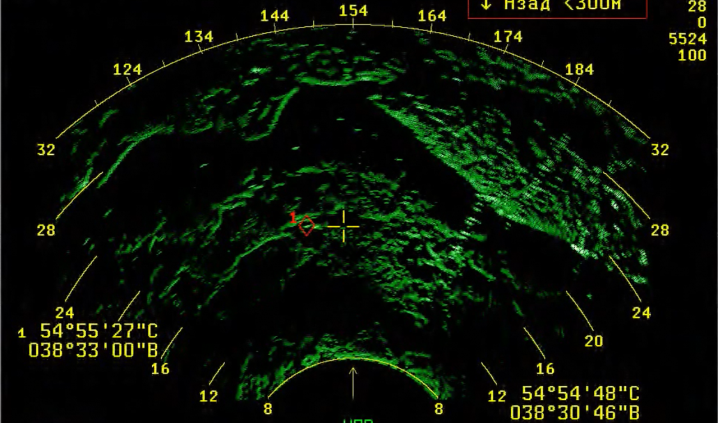 р.Ока и ее пойма
ЛЭП
в)
б)
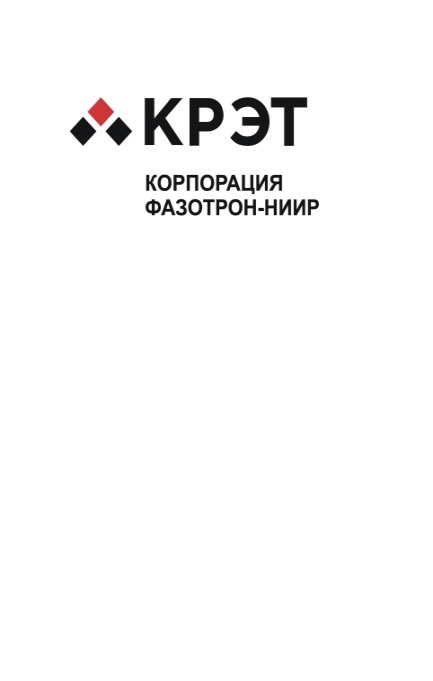 Геометрия РЛИ и принципы отображения
Пример использования функции МПМ (укрупнение масштаба) в режиме ВПКа
Геометрия обзора и принцип отображения РЛИ в режиме ВПКа
4 стр.
2017  -  АО «Корпорация «Фазотрон-НИИР»  -   www.phazotron.com -
R,км
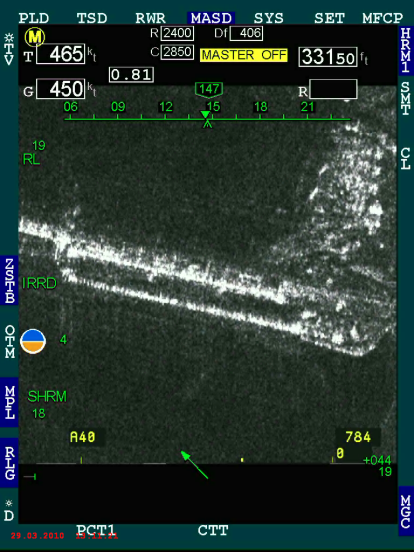 100
128
64
600
32
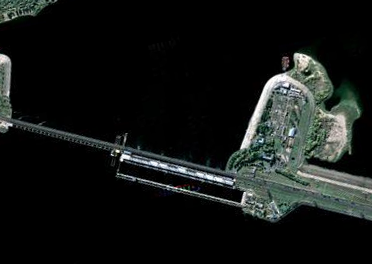 Аэрофотосхема, Волжская ГЭС
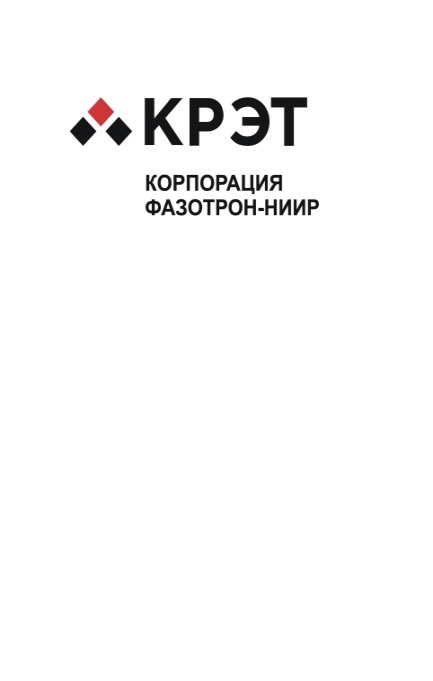 Геометрия РЛИ и принципы отображения
Геометрия обзора и принцип отображения РЛИ в режиме ВР
5 стр.
2017  -  АО «Корпорация «Фазотрон-НИИР»  -   www.phazotron.com -
Обнаруженные движущиеся цели отображаются на РЛИ и электронной карте
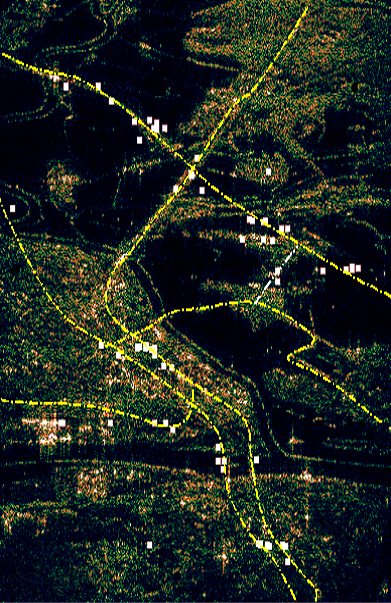 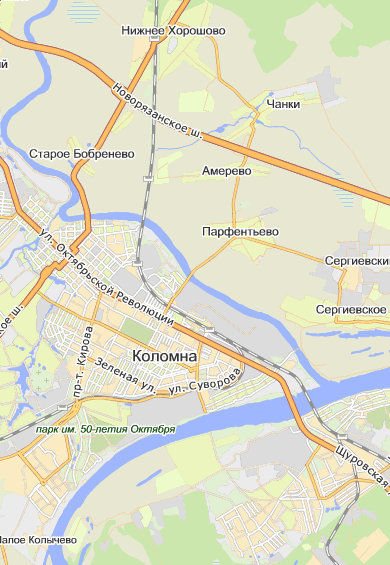 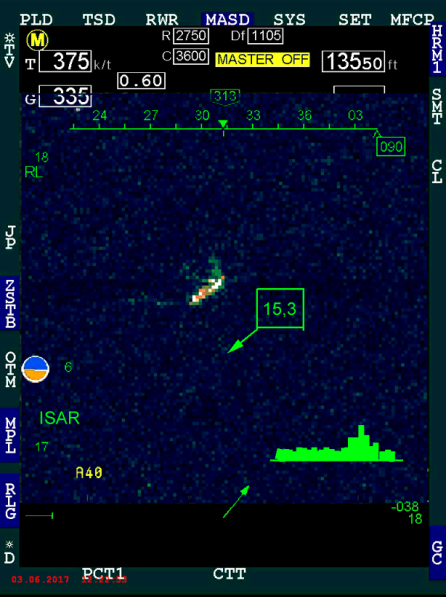 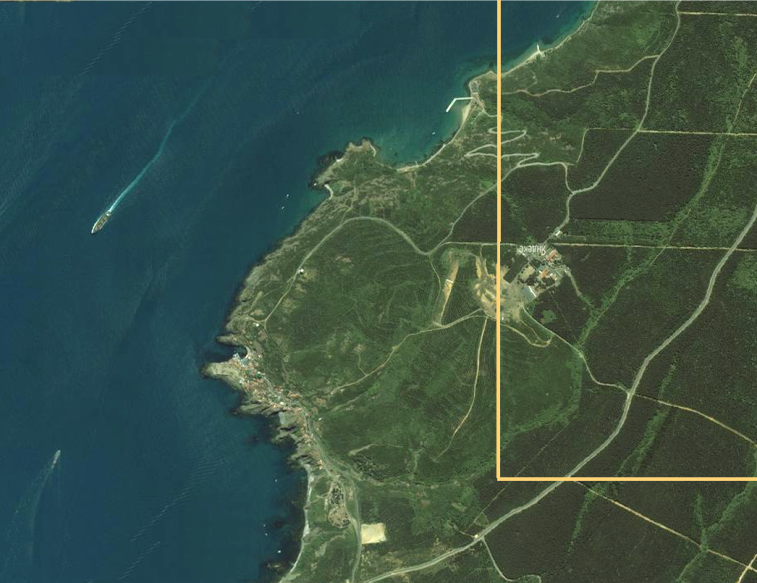 За счет бортовой качки формируется высотный профиль надводного корабля
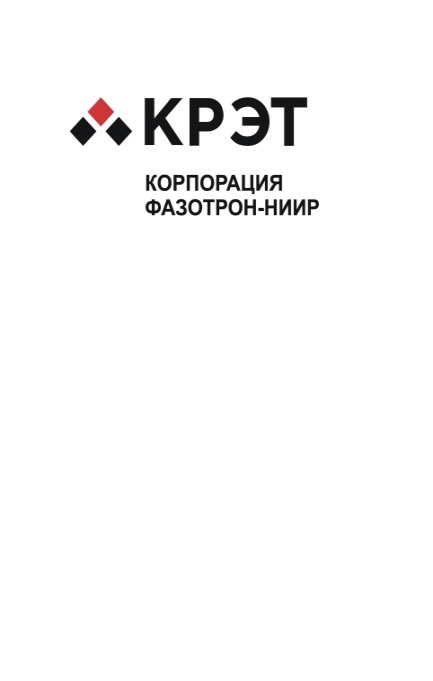 ПЕРСПЕКТИВНЫЕ РЕЖИМЫ РАБОТЫ
Селекция движущихся целей в режиме ВР при использовании функции СНДЦ
Геометрия обзора и принцип отображения РЛИ в режиме ВР при использовании функции ИСА
6 стр.
2017  -  АО «Корпорация «Фазотрон-НИИР»  -   www.phazotron.com -
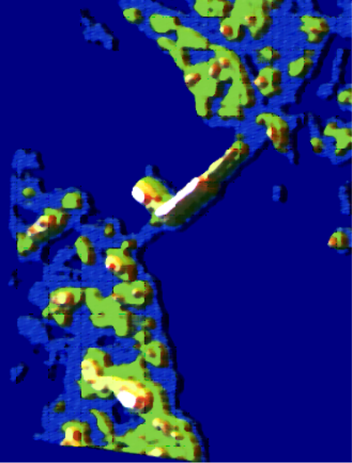 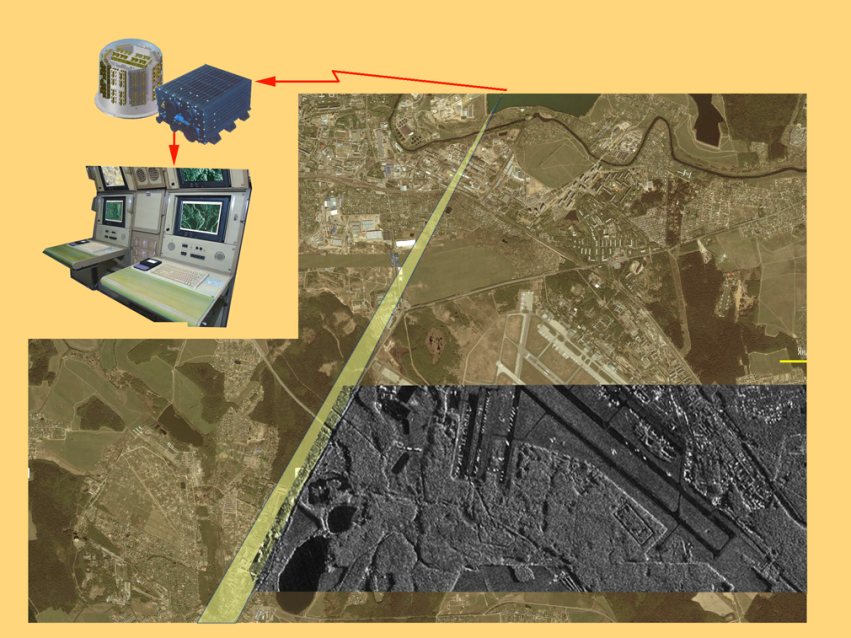 Матрица относительных высот в памяти процессора
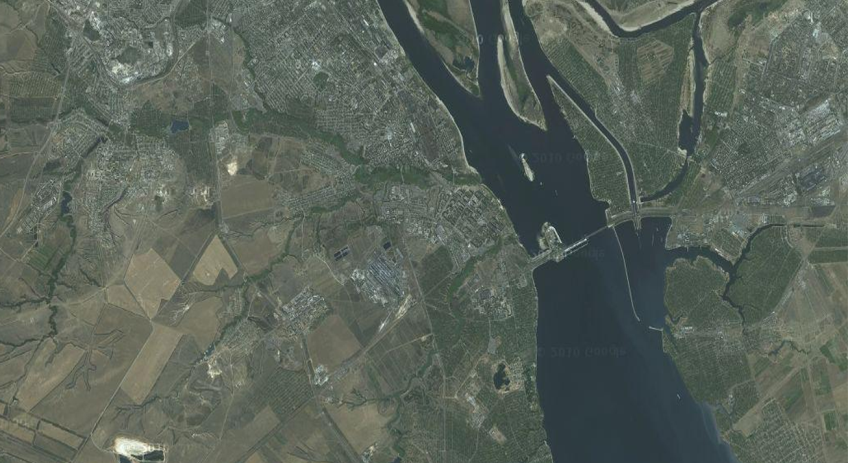 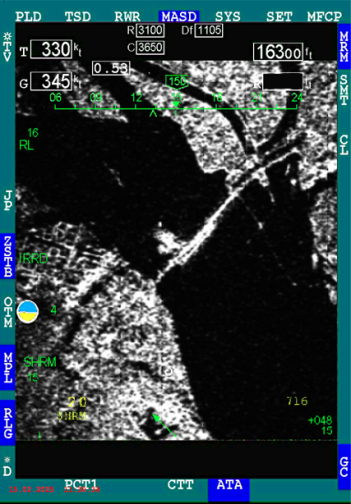 Измеренное значение высоты выбранной точки
x 134
y 155
h 57
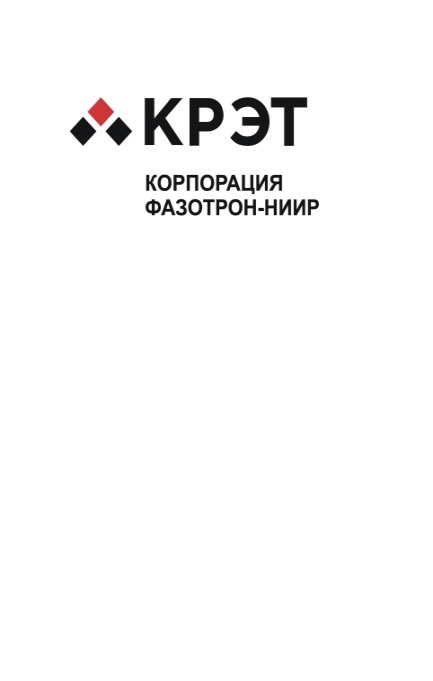 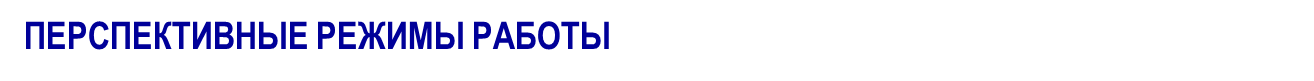 Геометрия обзора и принцип отображения РЛИ
Геометрия обзора и принцип отображения РЛИ в режиме ВР-ОРП
7 стр.
2017  -  АО «Корпорация «Фазотрон-НИИР»  -   www.phazotron.com -
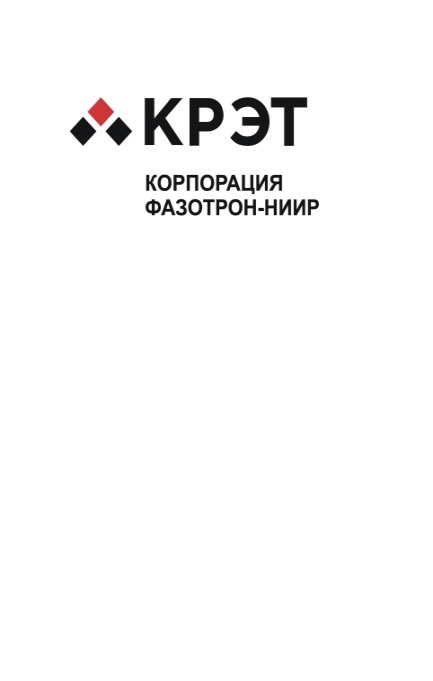 Принципы построения
Двухдиапазонная (Ка и Х), двухканальная  БРЛС с общей зеркальной антенной
Преимущества БРЛС 
Максимальный коэффициент усиления антенны
Максимальная дальность действия БРЛС в режиме «Воздух-воздух»
Максимальная разрешающая способность по угловым координатам в режиме «Воздух-воздух»
Минимальные массо-габаритные характеристики
Встроенная система воздушного охлаждения 
Наличие серийно выпускаемого прототипа БРЛС  Ка диапазона
Недостатки БРЛС
Общая механическая антенна, вследствие чего невозможна одновременная работа каналов Х и Ка  диапазонов БРЛС в комбинированных режимах
 
Двухдиапазонная БРЛС из двух независимых БРЛС (Х-диапазона с АФАР и Ка –диапазона с ЩАР)
Преимущества БРЛС с АФАР
АФАР позволяет:
- обеспечивать совмещенные режимы: воздух-воздух, воздух-поверхность;
- обеспечить многофункциональную работу с гибким управлением пространственными характеристиками и высоким энергетическим потенциалом, адаптацию к быстроменяющимся условиям и сложной помеховой обстановке;
- обеспечить высокую надежность АФАР – до 10×103 ч;  (при этом, передатчик на ЛБВ – всего 500- 1000 ч), отказ  в многоканальной АФАР не наступает мгновенно и неисправности накапливаются постепенно;
- создавать широкополосные  и сверхширокополосные антенные системы, для обнаружения не только малозаметных целей (или источников излучения), но и осуществлять идентификацию определяемых объектов;
- обеспечить простоту эксплуатации твердотельных АФАР из-за отсутствия высокого напряжения, отказа от режима тренировки ЛБВ в процессе эксплуатации и хранения БРЛС, регулировка усилителей ППМ в процессе эксплуатации не требуется, а замена ППМ может осуществляться в период регламентных работ;
- обеспечить выигрыш в обработке сигнала  - за счет того, что БРЛС с АФАР имеет большую величину отношения сигнал/шум, что увеличивает дальность действия БРЛС.
Недостатки БРЛС 
-  высокая стоимость  АФАР;
 - конструктивные трудности, связанные с охлаждением и теплоотводом;
2017  -  АО «Корпорация «Фазотрон-НИИР»  -   www.phazotron.com -
8 стр.
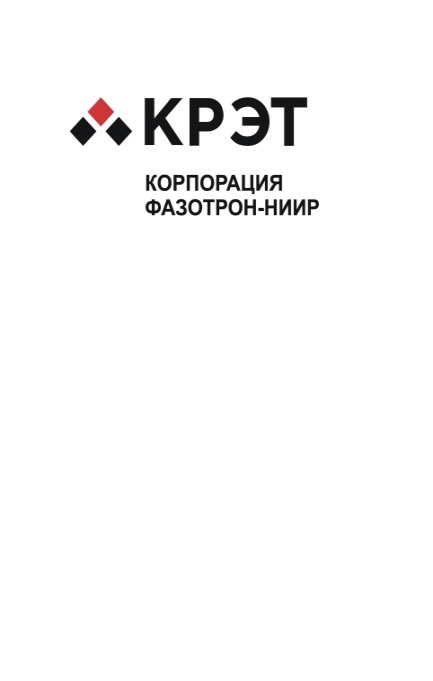 Вариант размещения
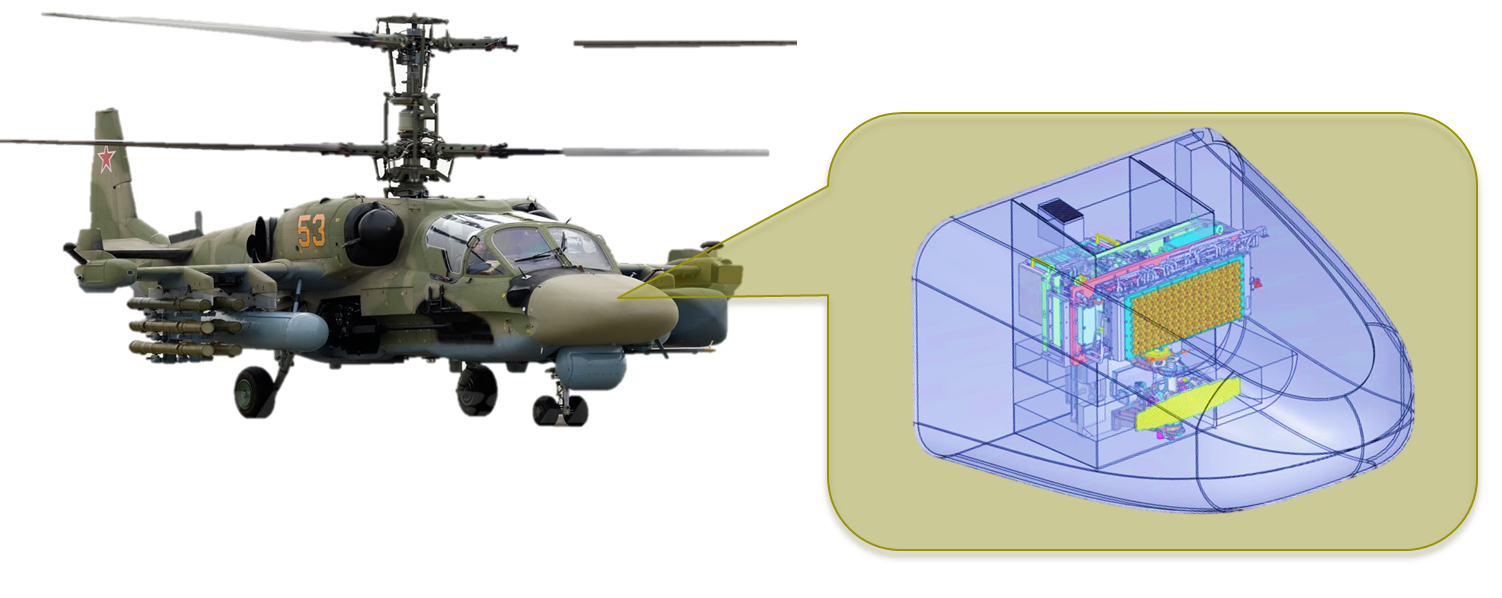 2017  -  АО «Корпорация «Фазотрон-НИИР»  -   www.phazotron.com -
9 стр.
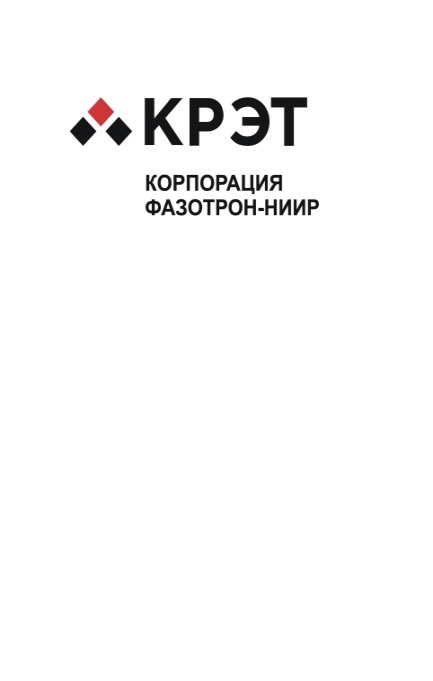 Контактная информация
Тел.:	+7 (495) 927-0-777
Факс:	+7 (495) 927-0-778
E-Mail:	info@phazotron.com
Генеральный директор – Мельничук Владимир Владимирович
Секретариат:	+7 (495) 927-0-777
Генеральный конструктор  - Гуськов Юрий Николаевич
Приемная:	+7 (495) 927-0-777(36-04)
АО «Корпорация «Фазотрон-НИИР»
Электрический переулок, д. 1 123 557, г. Москва
www.phazotron.com
2017  -  АО «Корпорация «Фазотрон-НИИР»  -   www.phazotron.com -
10 стр.